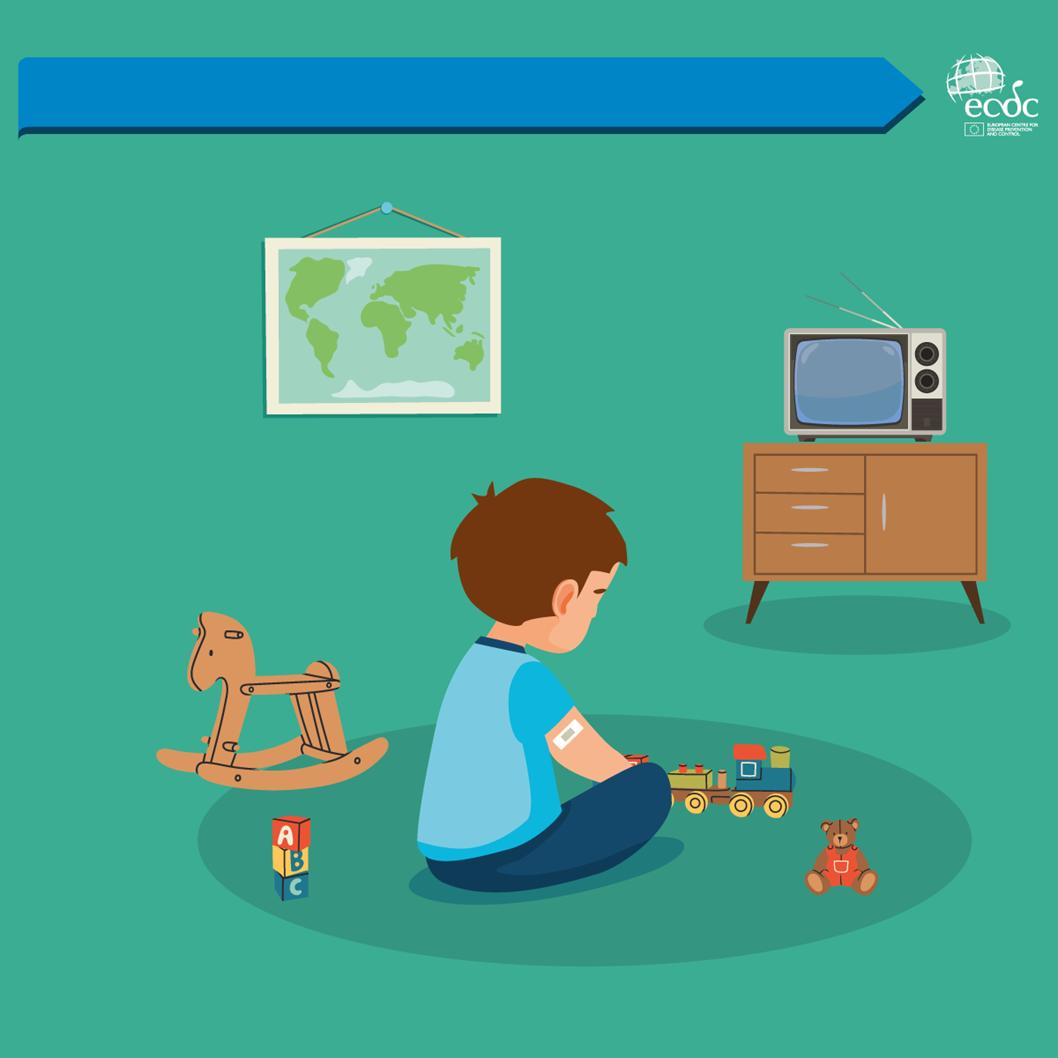 Vaccines, protecting generations
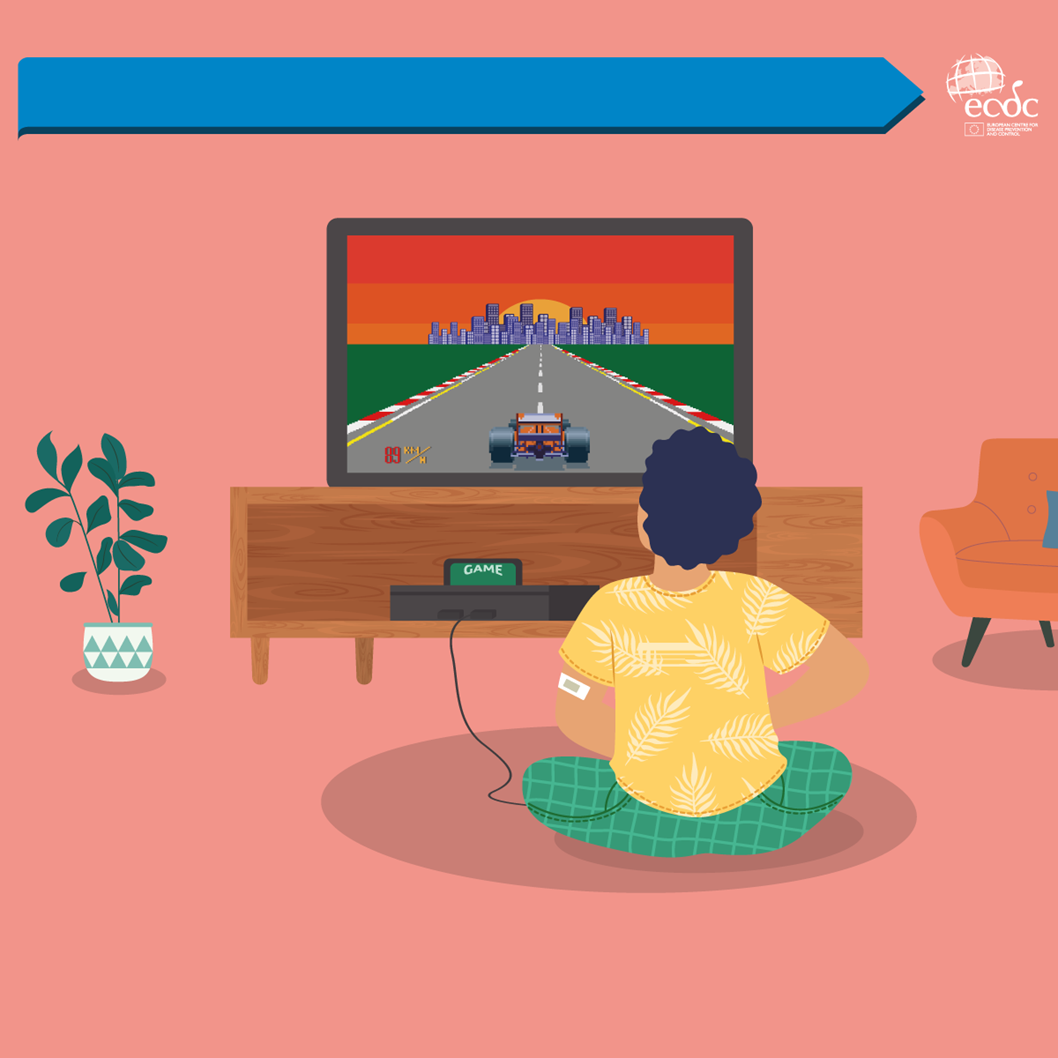 Vaccines, protecting generations
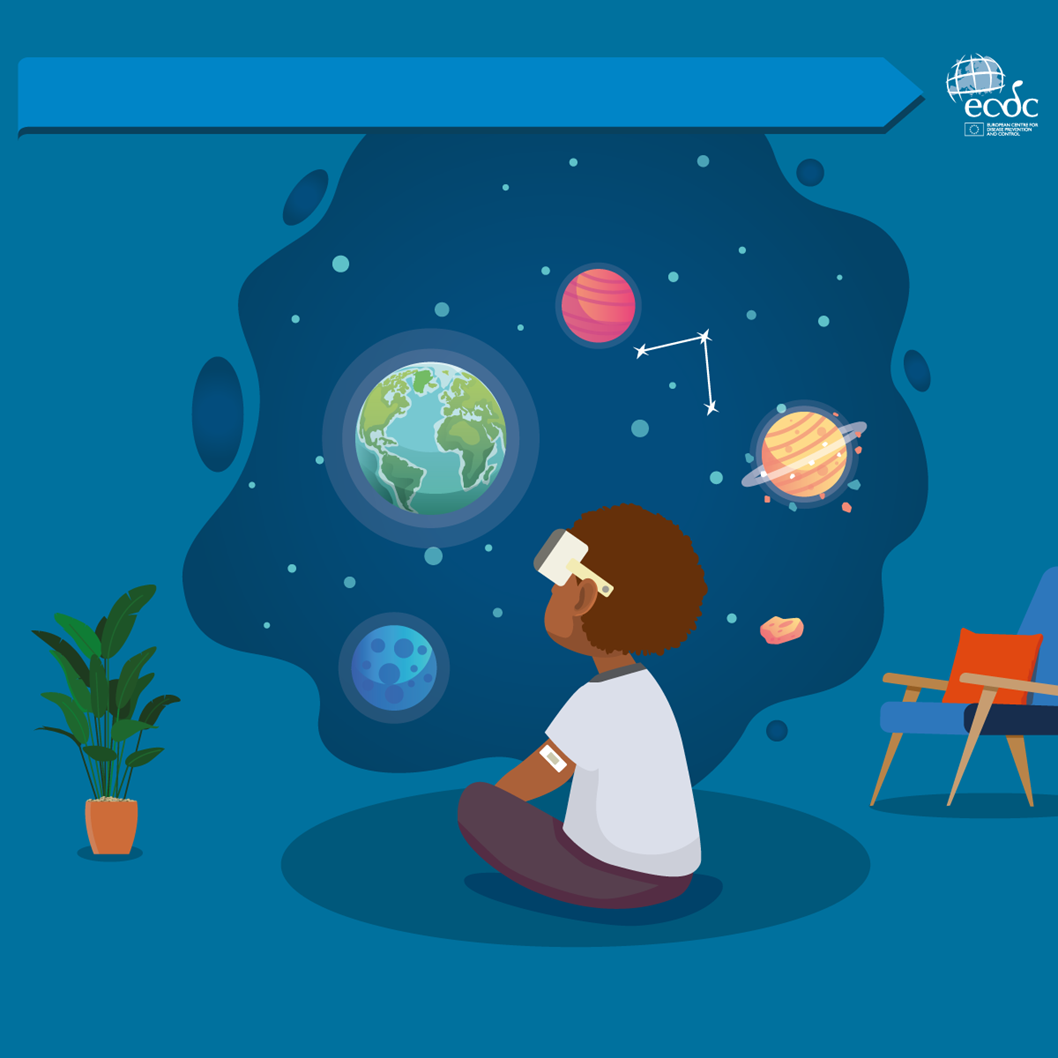 Vaccines, protecting generations